CSS 332
Programming Issues with OBJEct-oriented Languages
Lecture 1. 140926.
Intro:  Who am I?  Why am I here?
Email:  dimpsey@uw.edu
Class page and syllabus: http://courses.Washington.edu/css332/dimpsey
Course Objectives: Why are you here?
OO design and coding
CSS342 support helper class
Become  C++ programmer
Utilize IDEs and local lab environments
Course Structure
4 hours!  5 Weeks.
Course Structure will be fluid
I will :
Take requests on topics
Present C++ topics/concepts
Show Code Snippets and present problems
You will code at your desk (often in pairs)
Snippets I present
Problems to turn in at the end of class
342 assignments if you have time
Computer Cart
Rules
There are 24 computers.  First come, first serve.
Cart must be ready to go at 5:15, so I will ask students to start to return computers at 5:00
Today’s Agenda
Let’s look at our 342 assignment
Collect topics from the class  
Present / code snippets
Review Class Assigment  
IDE installed
“hello world”
Basics of C++ Development Environment
Pass by ref / val
Building from command line
Pointers
Linux Lab
Const
In-class assignment: Implement Integer push-pop stack
Review Assignment
http://courses.washington.edu/css342/
What IDE should you use?
My recommendation is Visual Studio
https://www.dreamspark.com/
You can also use eclipse
http://www.eclipse.org/downloads/
How about MAC?
Build “hello world”?
C++ Program Dev Lifecycle
http://www.technovisitors.com/2014/06/C-program-execution-life-cycle.html
Call by Value, Reference, and Constant Reference
typedef struct
{
   int length;
   int width;
} Rectangle;

main()
{
   int area;
   Rectangle rect1 = { 3, 5 };
   result = Area(rect1);
   cout << rect1.x << " * " << coord1.y << " = " << result;
}
int Area(Rectangle rect)
int Area(Rectangle &rect)
int Area(const Rectangle &rect)

{
   int temp;
   temp = rect.x;
   rect.x = 35;   //Modify to show pass by val, ref, const ref semantics
   return (temp * rect.y);
}
Call by Value, Reference, and Constant Reference
Which of swap functions is appropriate?
void swap(const string &a, 	const string &b)
{
   string tmp = a;
   a = b;
   b = tmp;
}
void swap(string a, string b)
{

   string tmp = a;
   a = b;
   b = tmp;
}
void swap(string &a, string &b)
{

   string tmp = a;
   a = b;
   b = tmp;
}
Computer Scientist of the week
Bjarne Stroustrup!
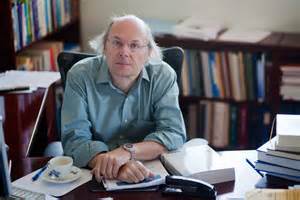 Professor at Texas A&M
Invented C++:  C with Classes
Compiles and runs all C programs
Brings along OO concepts
“The C++ programming Language”
Pointers
?
?
?
?
?
?
6
6
p
p
p
p
q
q
q
q
x
x
x
x
Pointer variables			int *p, *q;
Static allocation			int x;
Address-of operator			p = &x;
Memory cell to which P points	*p = 6;
Pointer operations			q = p;
4
3
1
5
Creating and running C++ from command line
Visual studio command prompt window
Create helloworld.cpp
#include <iostream>
int main()
{
    std::cout << "Hello World. It's Me!" << std::endl;
    return 0;
}

Cl helloworld.cpp
Hellowworld.exe

http://msdn.microsoft.com/en-us/library/ms235630(VS.80).aspx
Building in Linux Lab
UW1-320 
Access: http://depts.washington.edu/cssuwb/wiki/connecting_to_the_linux_lab
Unix Commands
Compilation:  g++ file1.cpp file2.cpp
File Transfer (filezilla): http://www.washington.edu/itconnect/connect/web-publishing/shared-hosting/sftp/
Pointer C++ Examples
We’ll use a pointer .cpp file
 Compile with command line
Bring into VS environment
Play with pointers
Const
Setting parameter to be used throughout program (change one place)
			int const MAX_OF_SOMETHING 1000;
Indicating a function has no side-effecting actions / idempotent
		int getValue(int p1, int p2) const 
		{  
		}
Indicating a parameter will not be modified by a fucntion 		
               void DoSomethingGood(const MyObj &val)
               {
               }
Today’s In-class Assignment
In-class assignment: Implement an Integer push-pop stack
Please use an array for the data structure
Design proper interface
Turn in three files:  
StackMain.cpp
IntStack.cpp
IntStack.h
StackMain should thoroughly test stack